перечень специальных условий при проведении гиа для обучающихся с овз
Примечание: Перед просмотром следует нажать клавишу F5 или кликнуть на вкладку «Слайд-шоу» и нажать «С начала».
Переход по слайдам осуществляется с помощью кнопок «Далее», «Назад».
Далее
Специальные условия при проведении ГИА для глухих обучающихся 
Специальные условия при проведении ГИА для слабослышащих обучающихся 
Специальные условия при проведении ГИА для слепых обучающихся
Специальные условия при проведении ГИА для слабовидящих обучающихся 
Специальные условия при проведении ГИА для обучающихся с ТНР
Специальные условия при проведении ГИА для обучающихся НОДА
Специальные условия при проведении ГИА для обучающихся с ЗПР
Специальные условия при проведении ГИА для обучающихся РАС
Назад
Перечень сокращений
Специальные условия при проведении ГИА для глухих обучающихся
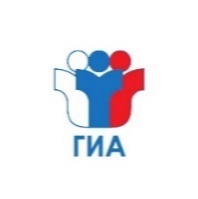 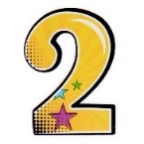 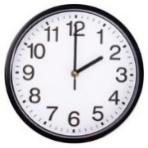 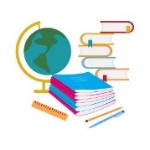 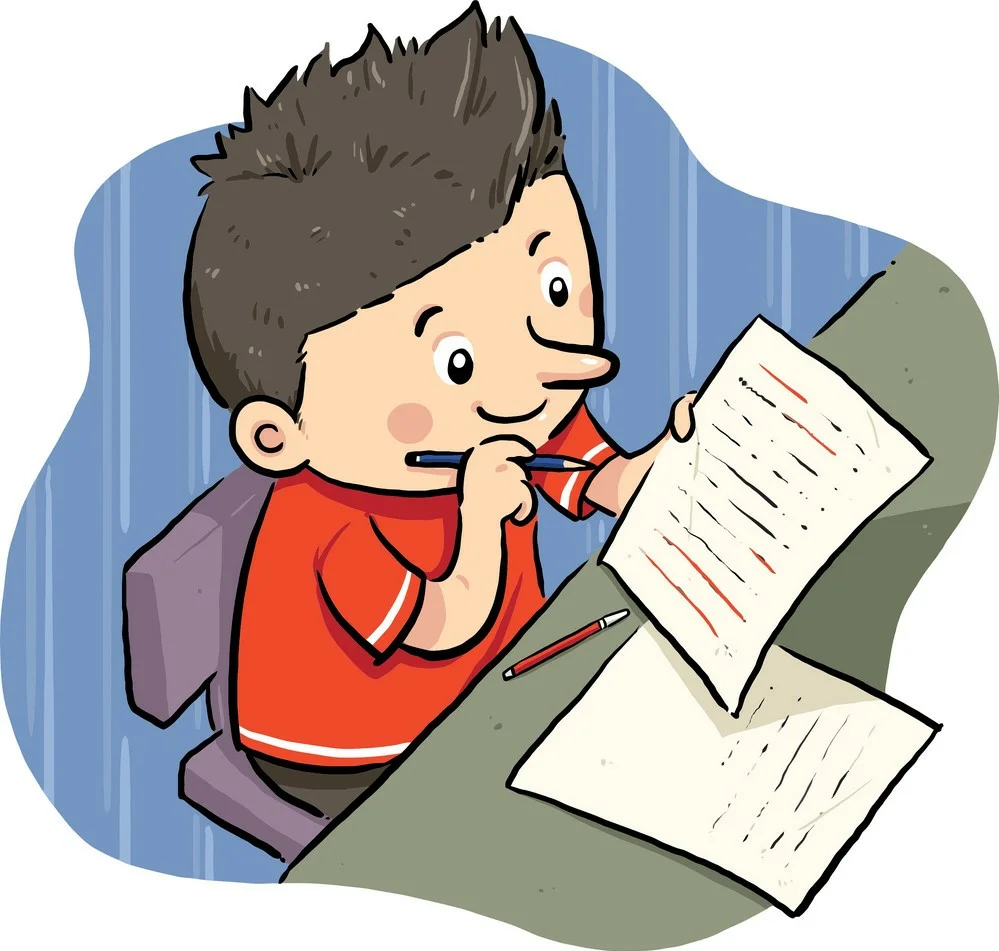 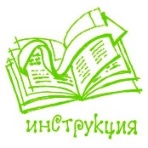 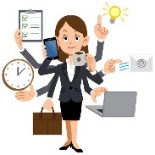 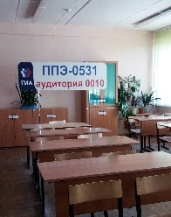 Назад
Специальные условия при проведении ГИА для слабослышащих обучающихся
Назад
Специальные условия при проведении ГИА для слепых обучающихся
Назад
Специальные условия при проведении ГИА для слабовидящих обучающихся
Назад
Специальные условия при проведении ГИА для обучающихся с ТНР
Назад
Специальные условия при проведении ГИА для обучающихся НОДА
Назад
Специальные условия при проведении ГИА для обучающихся ЗПР
Назад
Специальные условия при проведении ГИА для обучающихся РАС
Назад
Перечень условных обозначений и сокращений
Назад